Муниципальное казенное дошкольное образовательное 
учреждение детский сад № 3
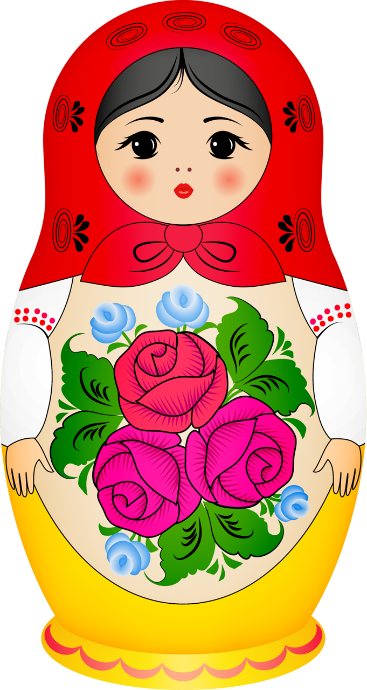 НОД  по социальному миру в подготовительной группе на тему «Русская матрёшка – душа России».
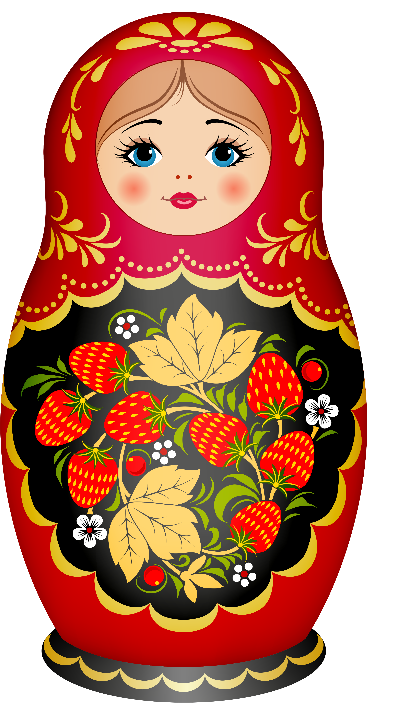 Подготовила: воспитатель первой квалификационной категории Логачёва Н.В.
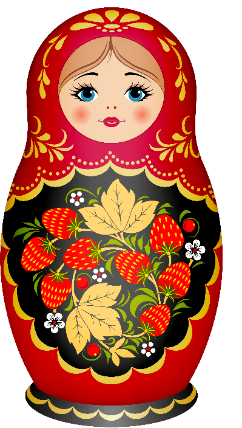 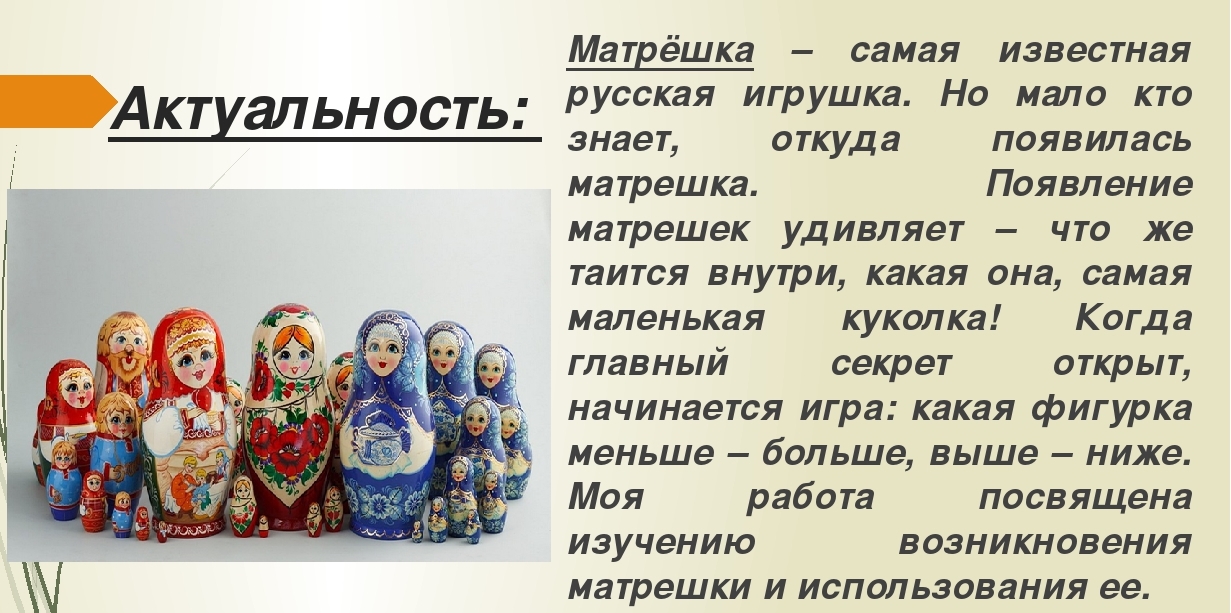 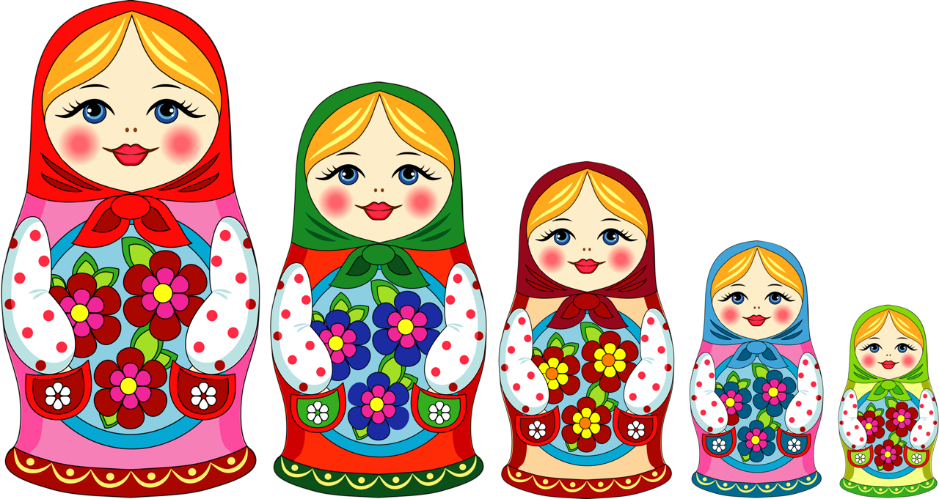 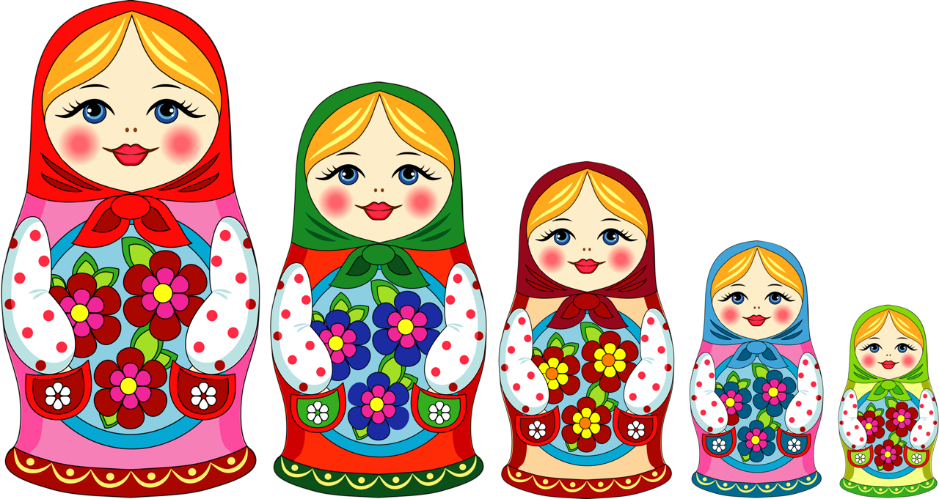 Цель: Воспитание любви к народному искусству, уважения к народному мастеру, создающему красоту на радость людям.
Задачи:
Углубить знания о русской народной деревянной игрушке.
Познакомить с характерными особенностями формы и росписи матрешек из Сергиева Посада, Семенова, Полхов - Майдана.
Учить сравнивать загорскую, семеновскую, полхов - майданскую матрешек, выделять их характерные особенности (форму, цвет, роспись). 
Научить расписывать бумажные силуэты матрешек в традициях народных мастеров.
Развивать умение высказывать оценочные суждения в процессе обсуждения выполненных работ, уважать мнение товарища.
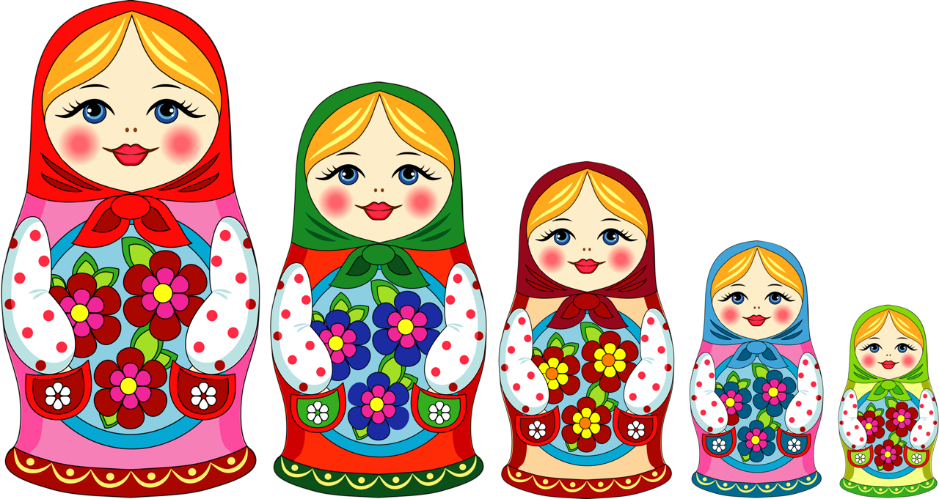 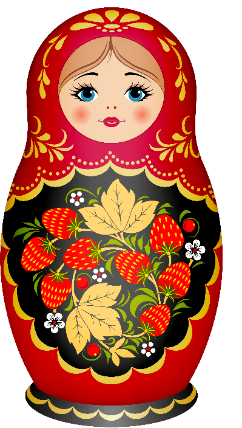 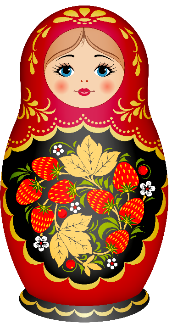 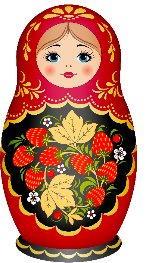 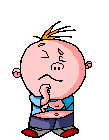 Отгадайте загадки:
Кукла первая – толста,
А внутри она пуста.
Разнимается она
На две половинки,
Ну, а в ней ещё живут 
Куклы в серединке.
Вынь-ка их, да посмотри, 
Кто в ней прячется внутри?
В этой молодице 
Прячутся сестрицы. Каждая сестрица -  
Для  меньшей  - темница.
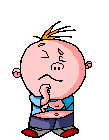 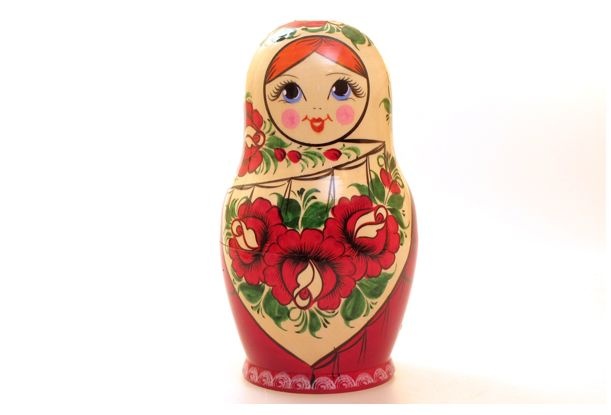 Есть у нас одна игрушка,Не лошадка, не Петрушка.Алый шелковый платочек,Яркий сарафан в цветочек,Упирается рука в деревянные бока.А внутри секреты есть:Может три, а может шесть.Разрумянилась немножкоНаша русская …. Матрёшка.
Ростом разные подружки,Но похожи друг на дружку.Все они живут друг в дружке,А всего одна игрушка!
Японская игрушка
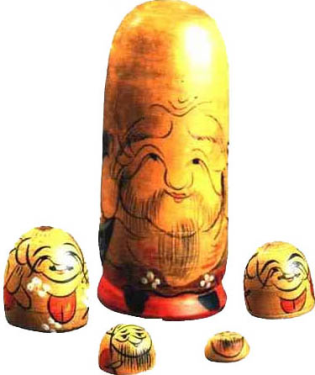 Идея создания разъемной игрушки-куклы была заимствована из Японии, получив свое оригинальное воплощение у нас. Первая русская матрешка была выточена и расписана в московской игрушечной мастерской в 90-х годах XIX века.
        Прообразом нашей матрешки послужила разъемная японская игрушка — Факурума, добрый лукавый, лысоватый старичок с головой вытянутой вверх от многочисленных раздумий.
         Форма Факурумы походила на цилиндр с округленным верхом, в самой большой находилось 2—3 вкладыша.
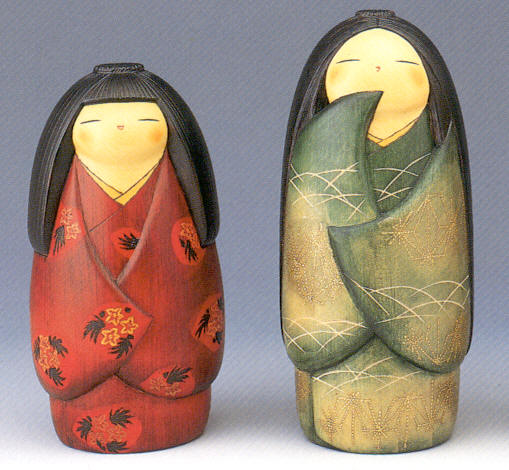 Увидели ту игрушку русские мастера – токарь, знаменитый игрушечных дел мастер, Василий Петрович Звёздочкин и художник Сергей Васильевич Малютин.
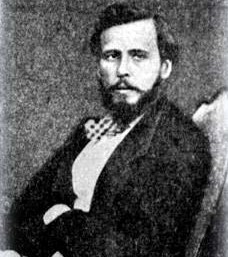 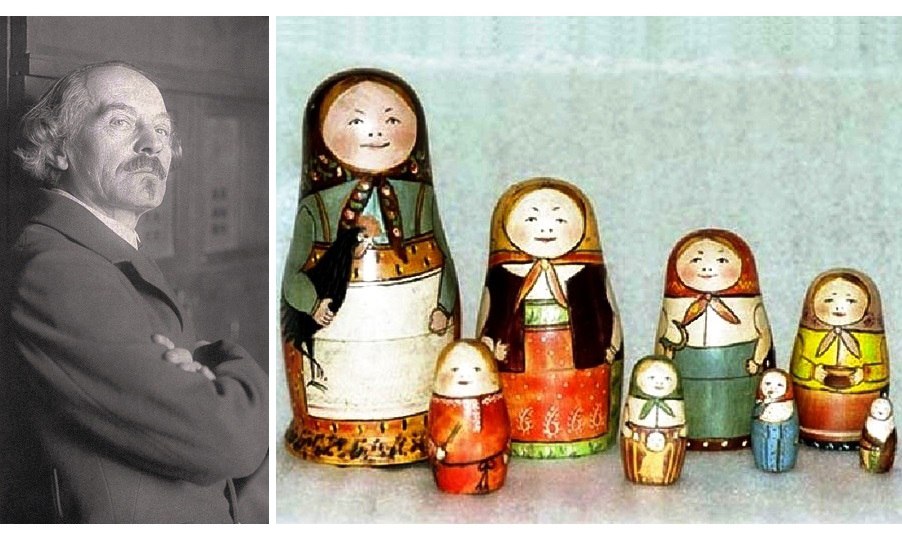 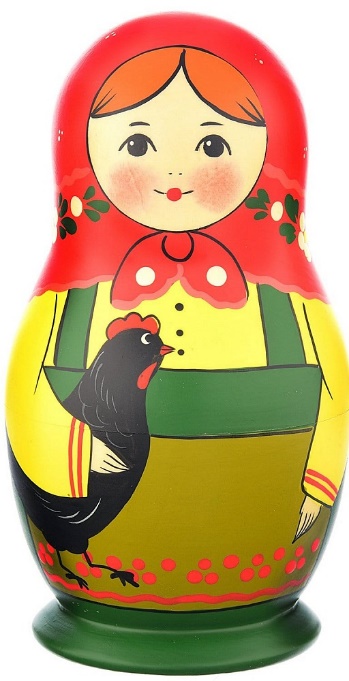 Токарь Василий Звездочкин выточил из дерева форму, а художник Сергей Малютин расписал ее. Так появилась на свет девочка в русском сарафане: в платке, с черным петухом в руках. Кто-то, увидев ее, восхищенно воскликнул: "Ну, прямо Матрена». Так девочку и назвали Матрена, или любовно, ласково - Матрешка, Матрешечка, что означало «статная дама».
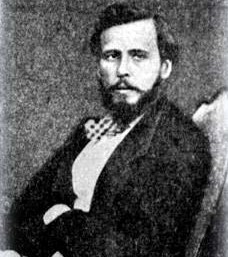 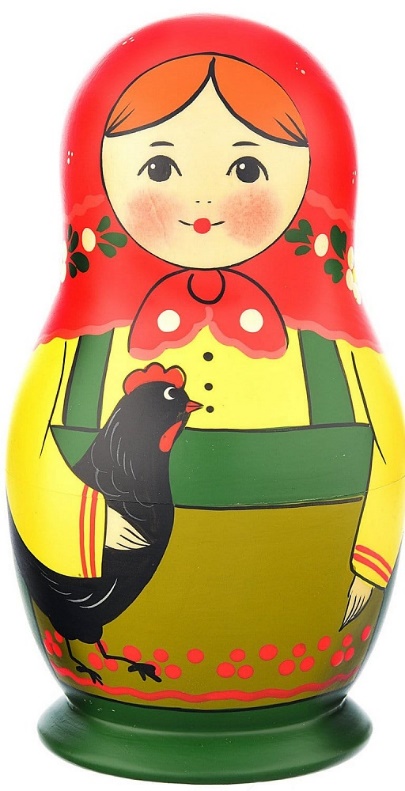 Матрёшка – это полая внутри деревянная ярко разрисованная кукла в виде полуовальной фигуры, в которую вставляются другие такие же куклы меньшего размера. 
Первая токарная расписная кукла изображала девочку в простонародном костюме: сарафане, переднике, платочке, — была круглолицей и ясноглазой, с аккуратно убранными под платочек волосами. В руках кукла держала черного петуха. Внутри самой большой куклы помещалось целое семейство мал мала меньше. 
Игрушка состояла из восьми фигурок. Девочки чередовались с мальчиками, а в самой маленькой и «неделимой» оказалась матрёшечка в виде запеленатого младенца.
Первая русская матрешка
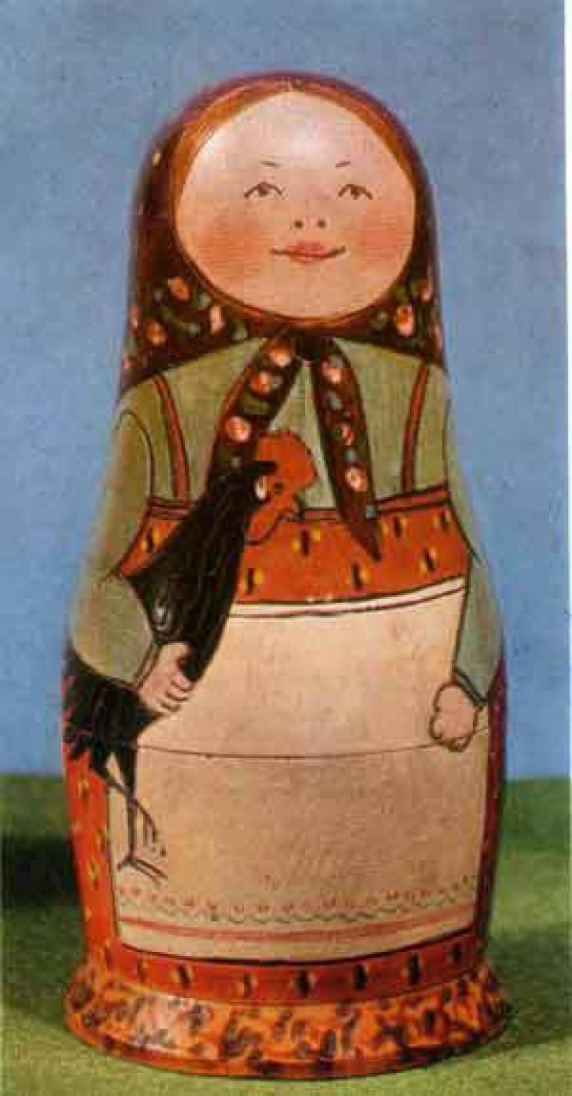 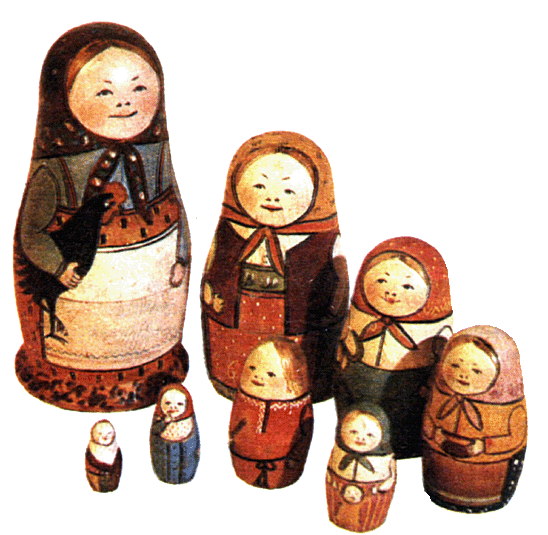 ПЕРВАЯ 
РУССКАЯ МАТРЕШКА
1 этап
Как рождается матрешка?
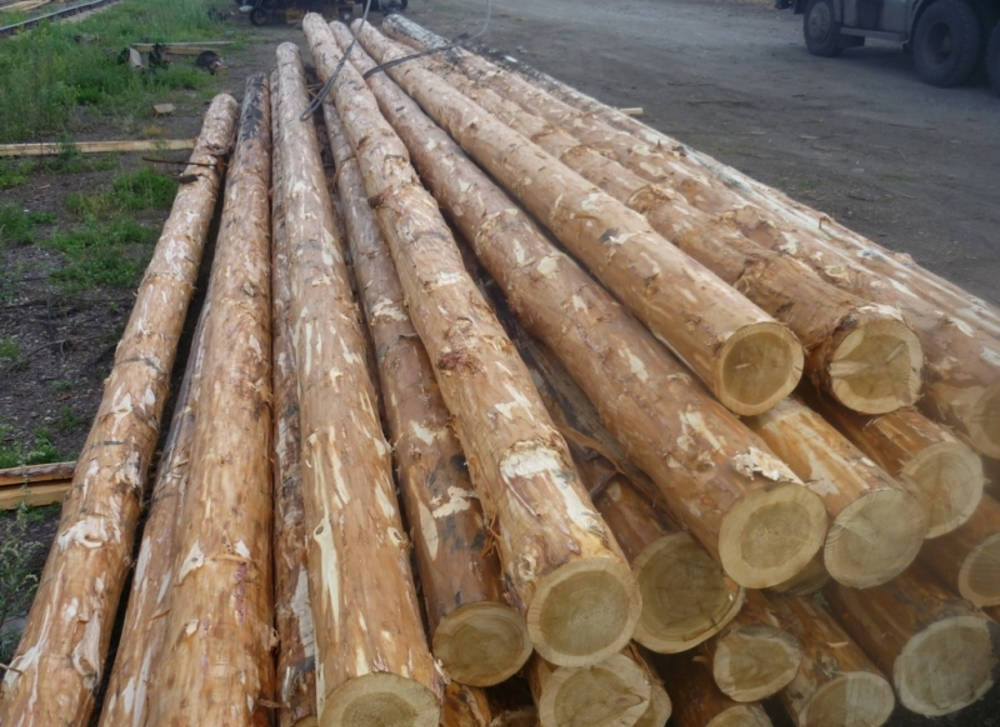 Матрешки изготавливают из древесины лиственных пород деревьев: липа, береза, ольха, осина. Деревья спиливают ранней весной, очищают, укладывают штабелями и выдерживают на открытом воздухе не менее двух лет.
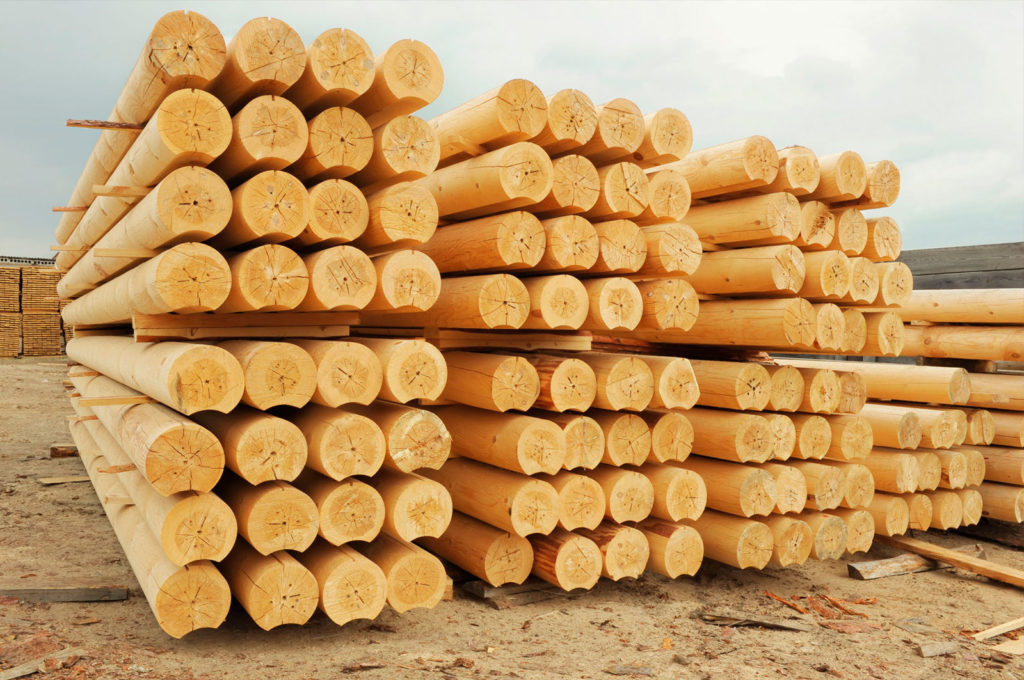 2 этап
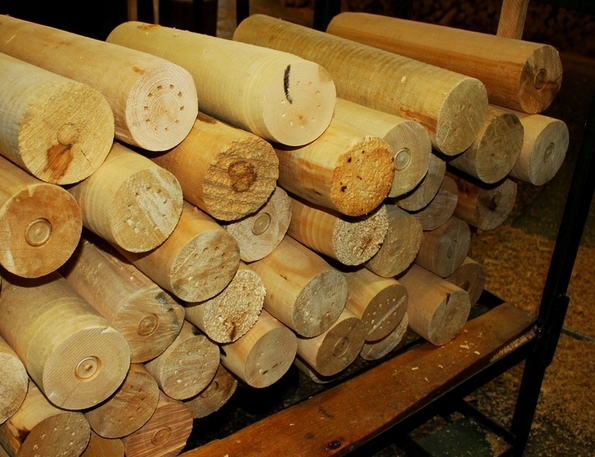 Бревна, готовые к обработке распиливают на заготовки для будущей матрешки.
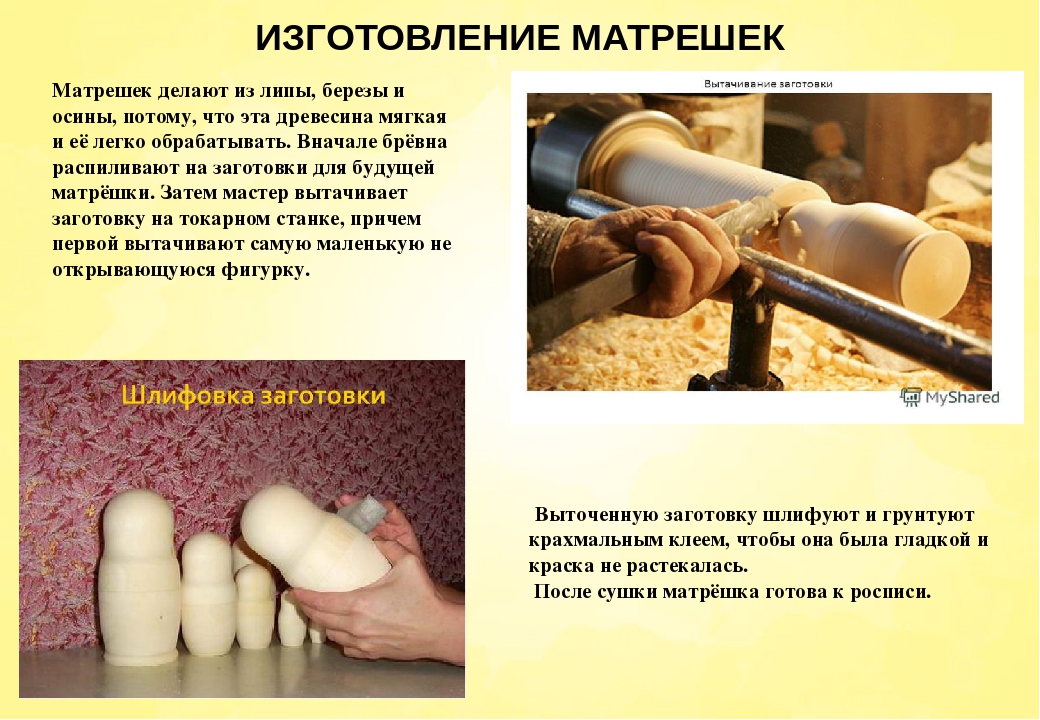 3 этап
4 этап
Подготовка к росписи
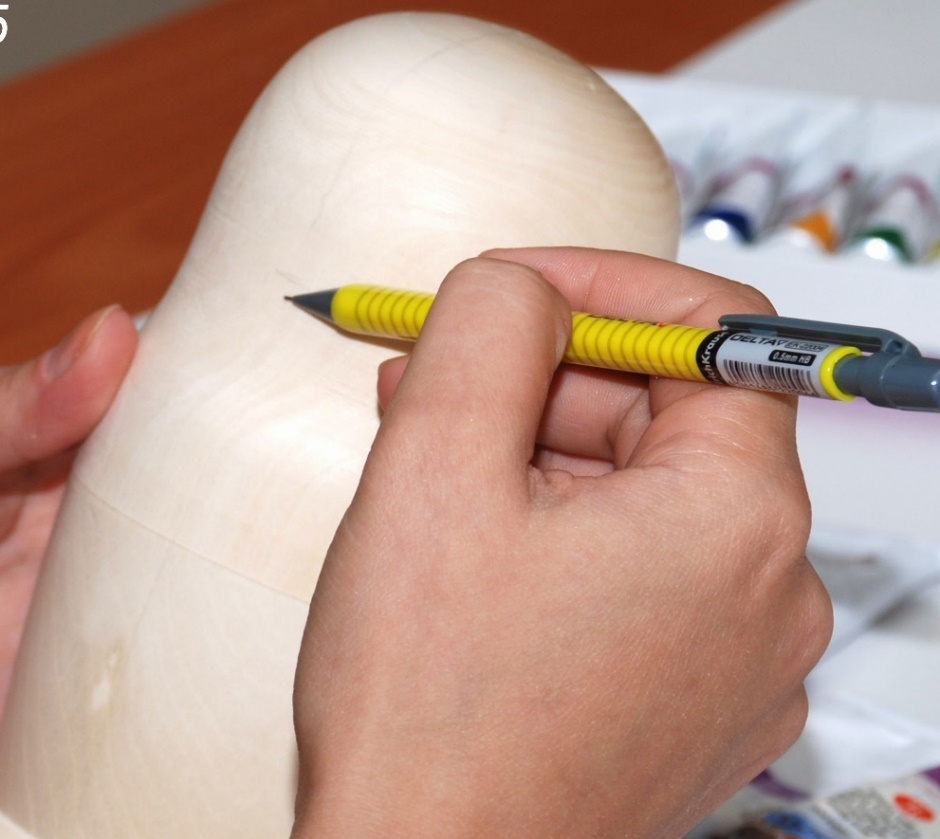 На готовой болванке (бобышке) наносят (прорисовывают) узор.
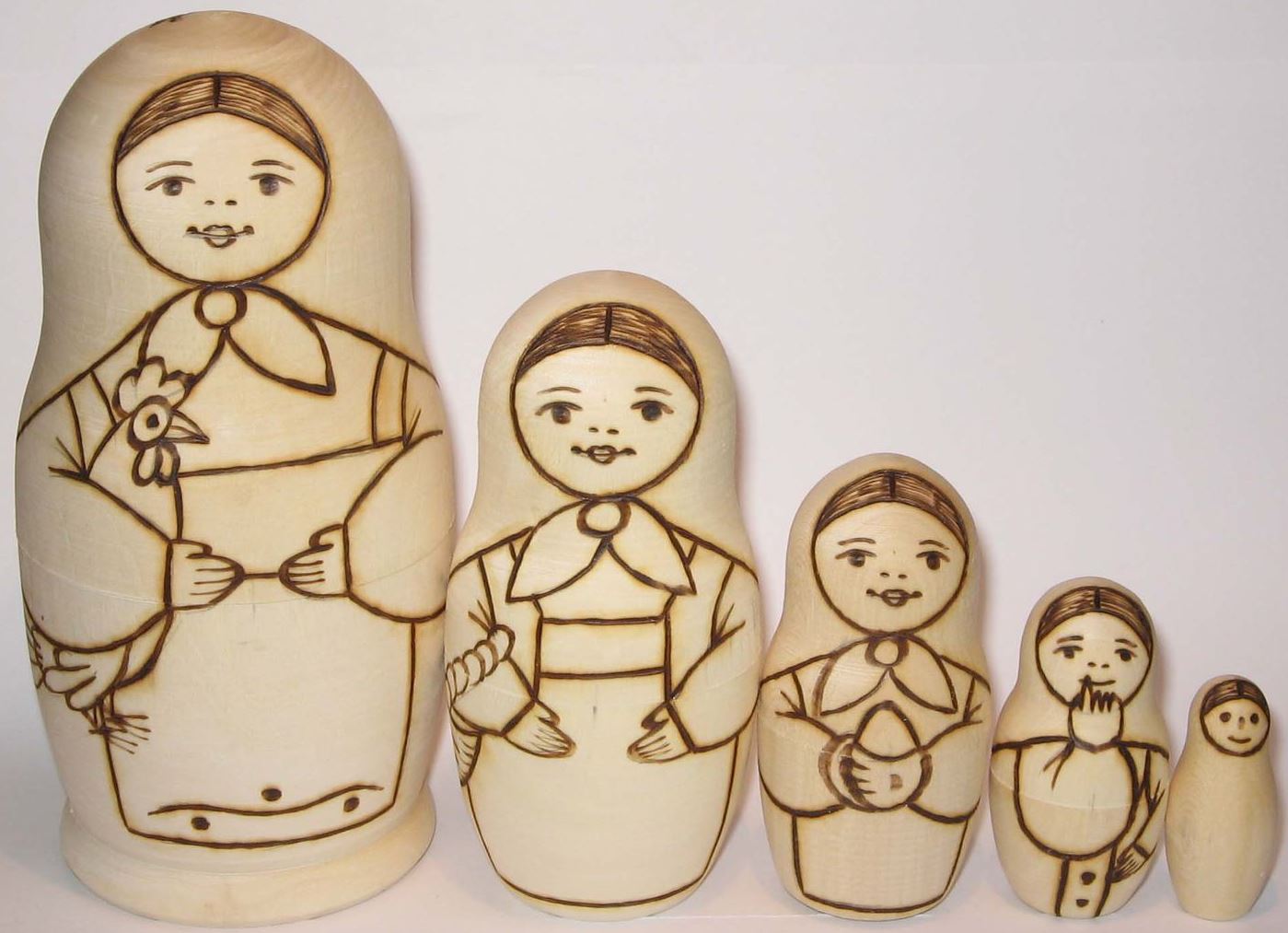 5 этап
6 этап
Роспись матрешки
1. Прорисовывают глаза, лицо
3. Прорисовывают дополнительные детали.
2. Рисуют косынку, наносят узор на тело
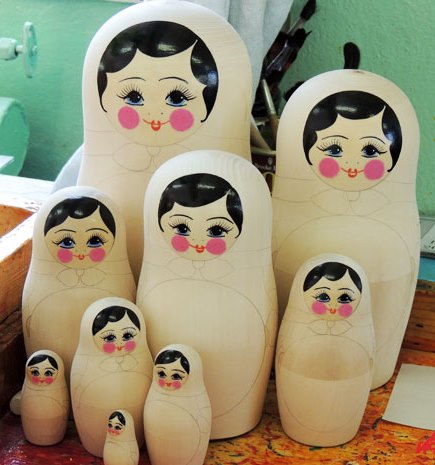 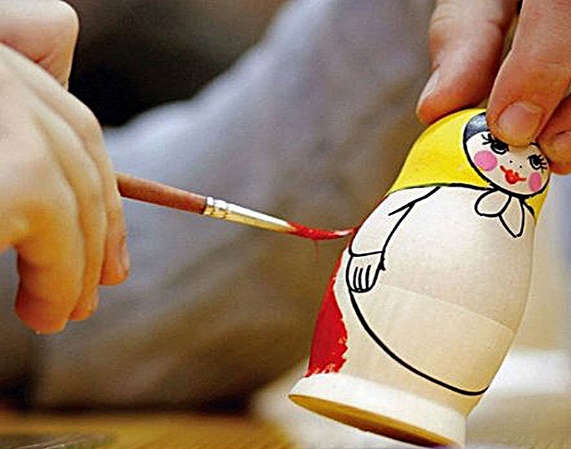 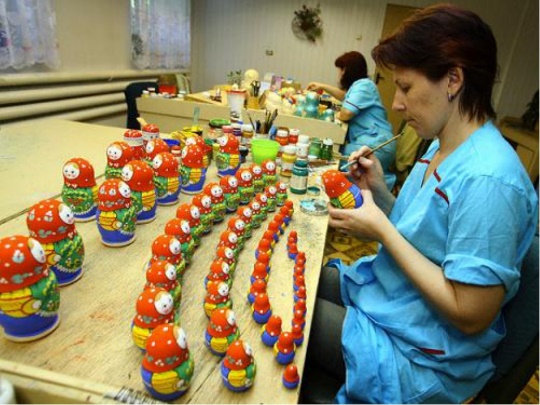 6. Всё,  матрешка готова!
4. Делают обводку
5. Покрывают лаком и просушивают.
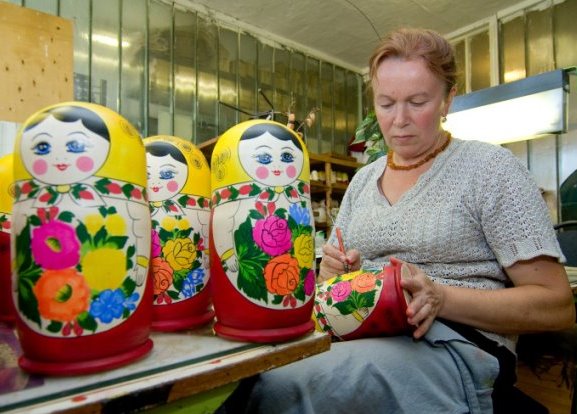 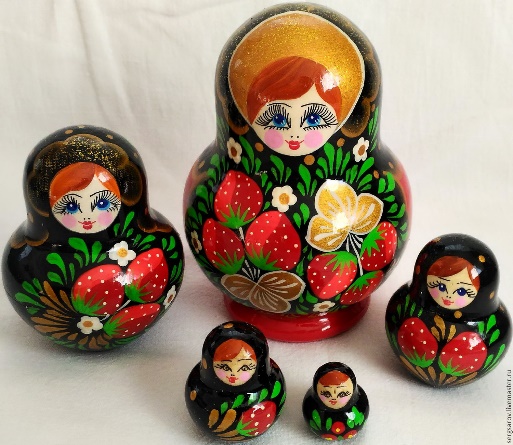 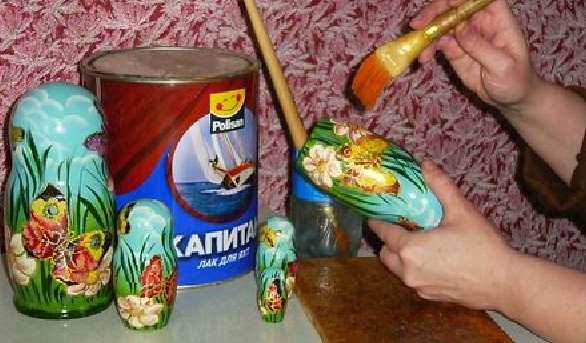 И пошла матрёшка гулять по свету. Настоящая русская красавица. Румяная, в нарядном сарафане, на голове яркий платочек. Но матрёшка не лентяйка, в руках у неё то серп и хлебные колосья, то уточка или петушок, то корзинка с грибами, ягодами или цветами. Но главное-эта куколка с секретом! Внутри неё прячутся весёлые сестрички, мал-мала меньше.
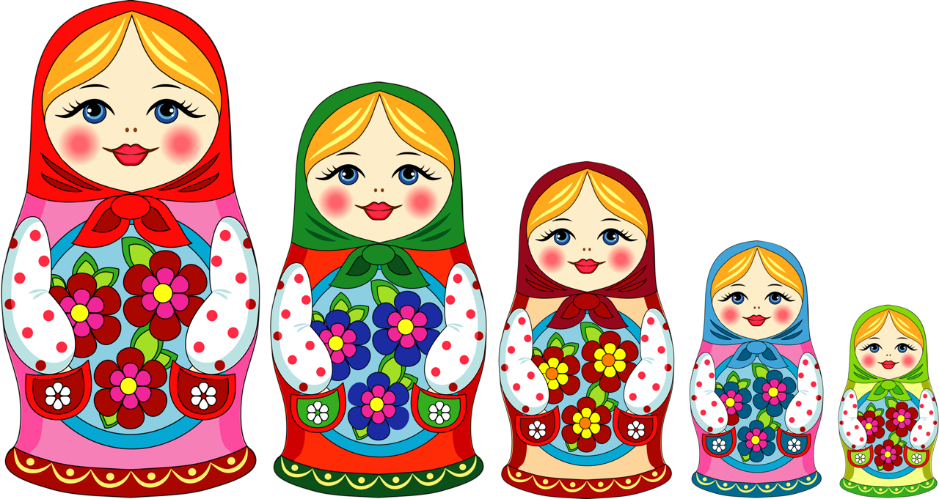 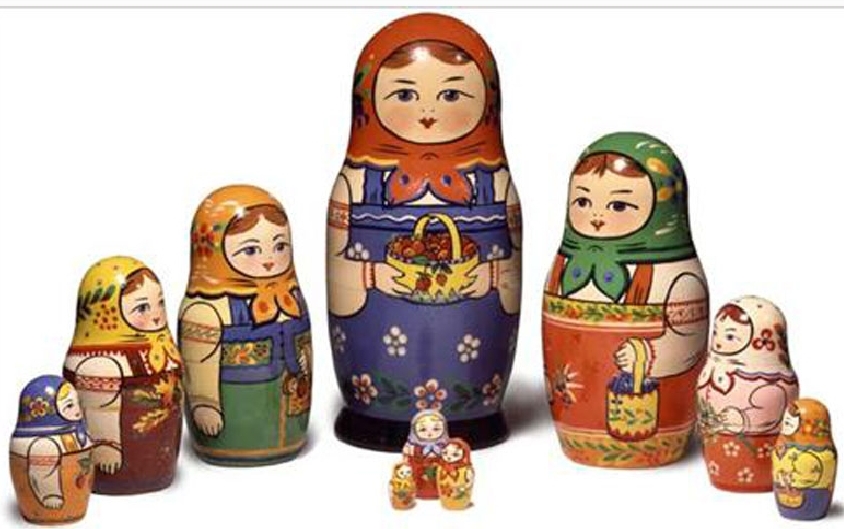 Виды русских матрешек
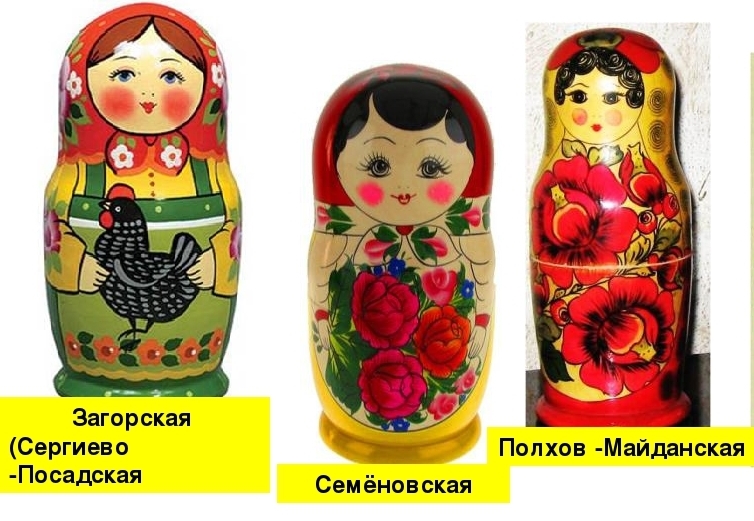 Город Семёнов Нижегородской области
Основной центр по изготовлению и росписи матрёшек является город Семёнов, где родилась знаменитая хохломская роспись.
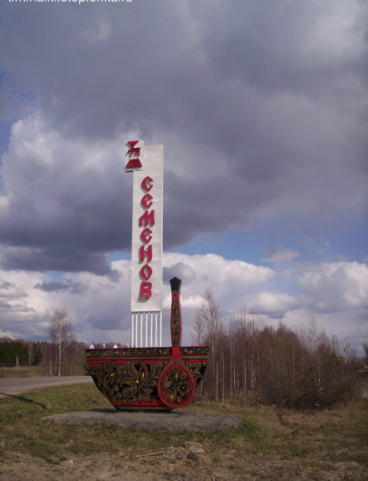 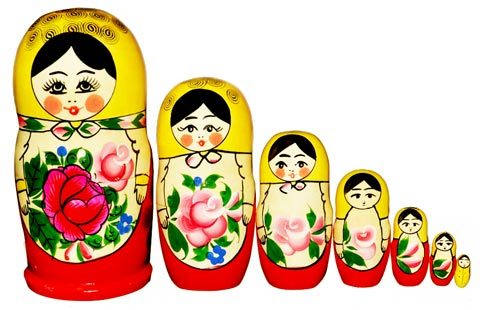 Семёновская матрёшка
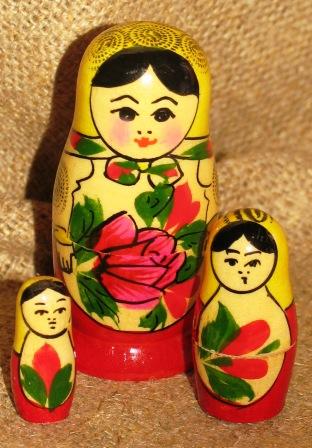 Я из тихого зеленого городка Семёнова.
Я в гости к вам пришла.
Букет цветов садовых розовых, бардовых
В подарок принесла.
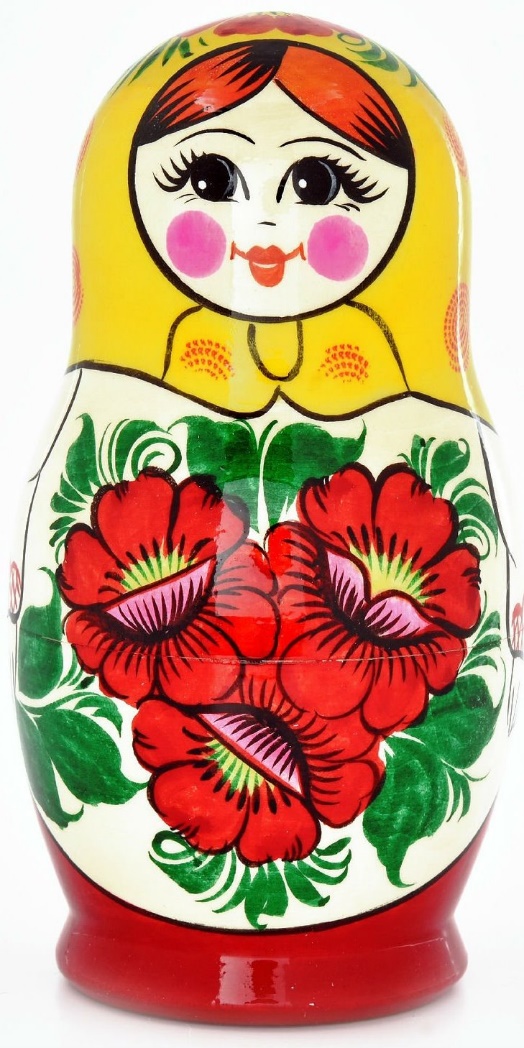 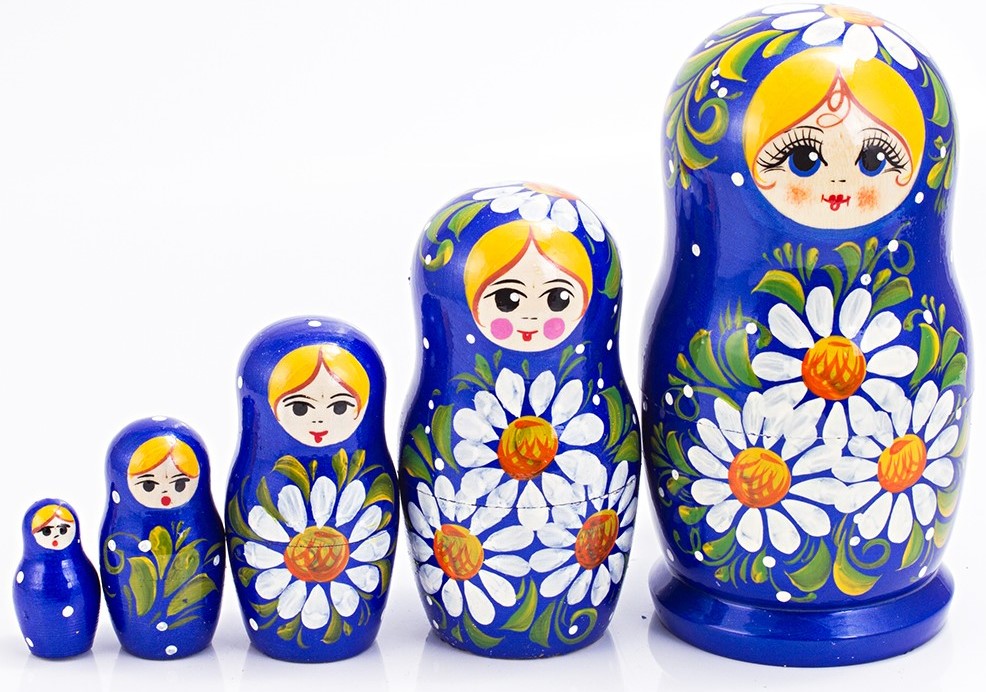 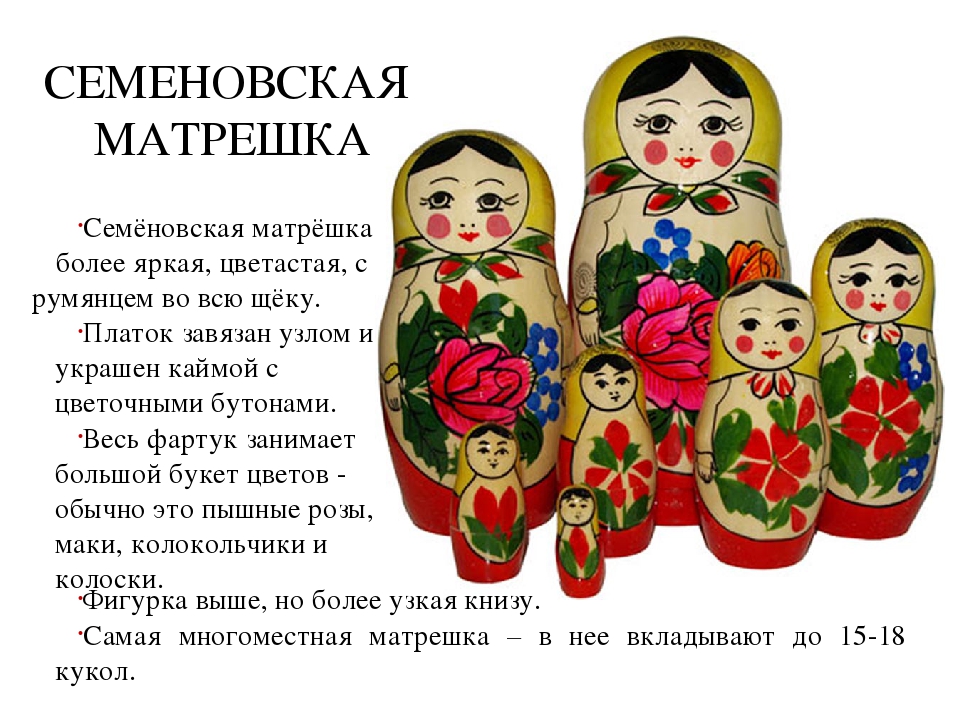 Село Полховский Майдан
Нижегородской области
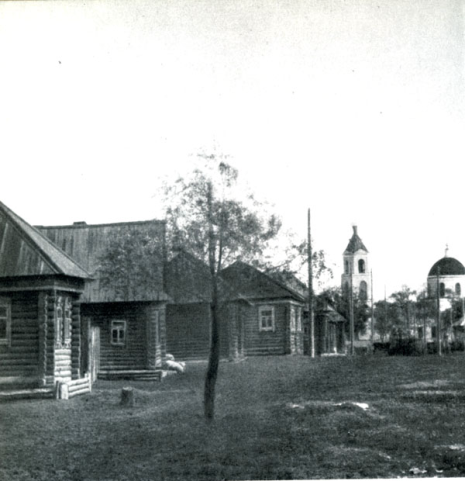 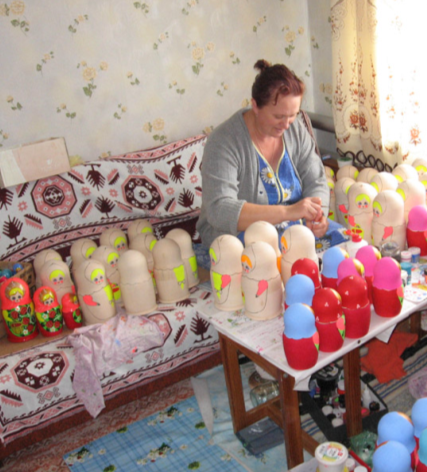 Матрёшки из Полхов-Майдана
Нижегородской области
А я, подружки – из Майдана.
Могу я стать звездой экрана.
Украшен мой наряд цветами
С сияющими лепестками
И ягодами разными
Спелыми и красными.
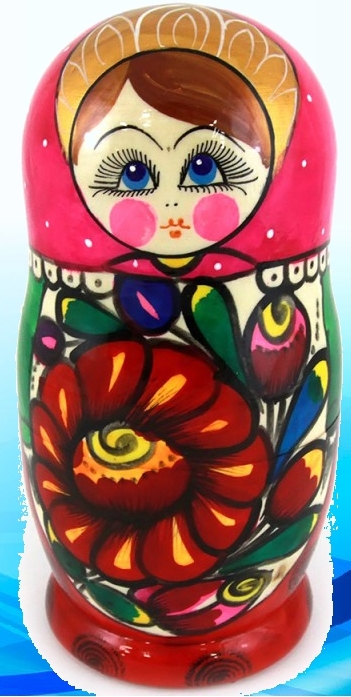 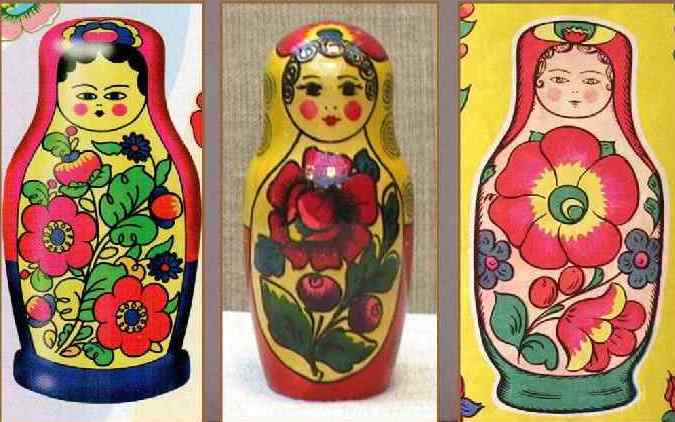 Форма  у полхов-майданской матрешки разная: есть сильно вытянутые фигурки с маленькой головой или приземистые, похожие на столбики и грибы. 
   Деталей мало: нет рук, вместо сарафана и фартука – широкий овал, заполненный крупными цветами, ягодами и кудрявыми листочками. 
   Главный элемент росписи – цветок шиповника – символ любви и материнства.
   Платок не завязан узелком, а свободно ниспадает с головы, волосы вьются кудряшками, лицо прорисовывают черной тушью.
У этой матрешки верх красный или желтый, низ – зеленый или фиолетовый.
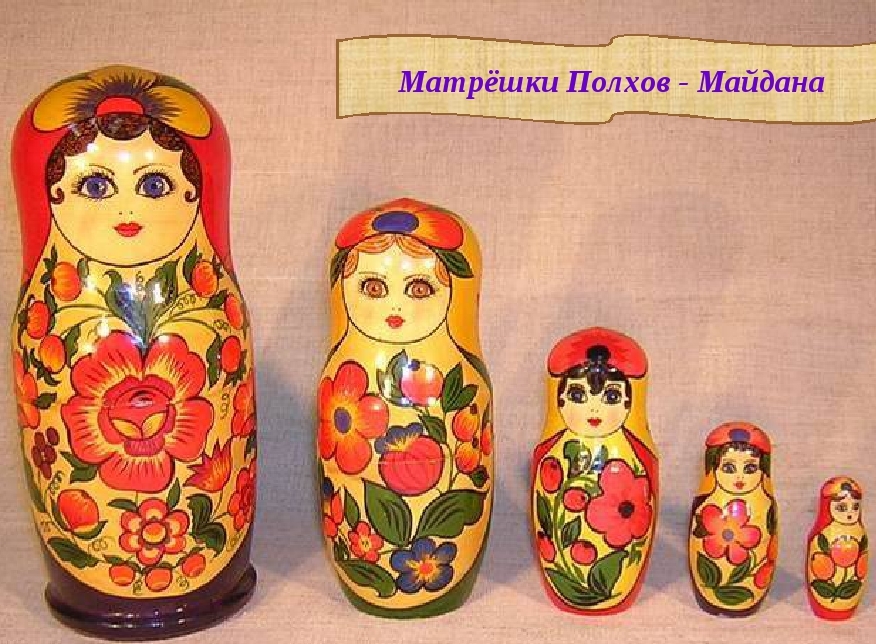 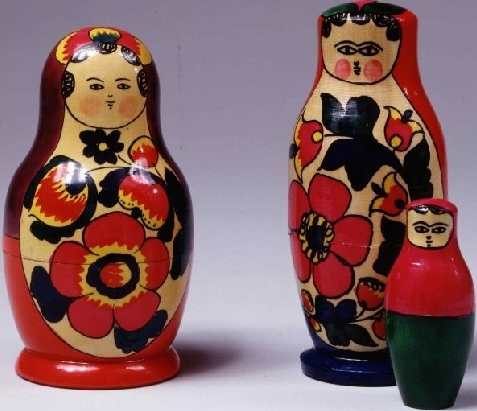 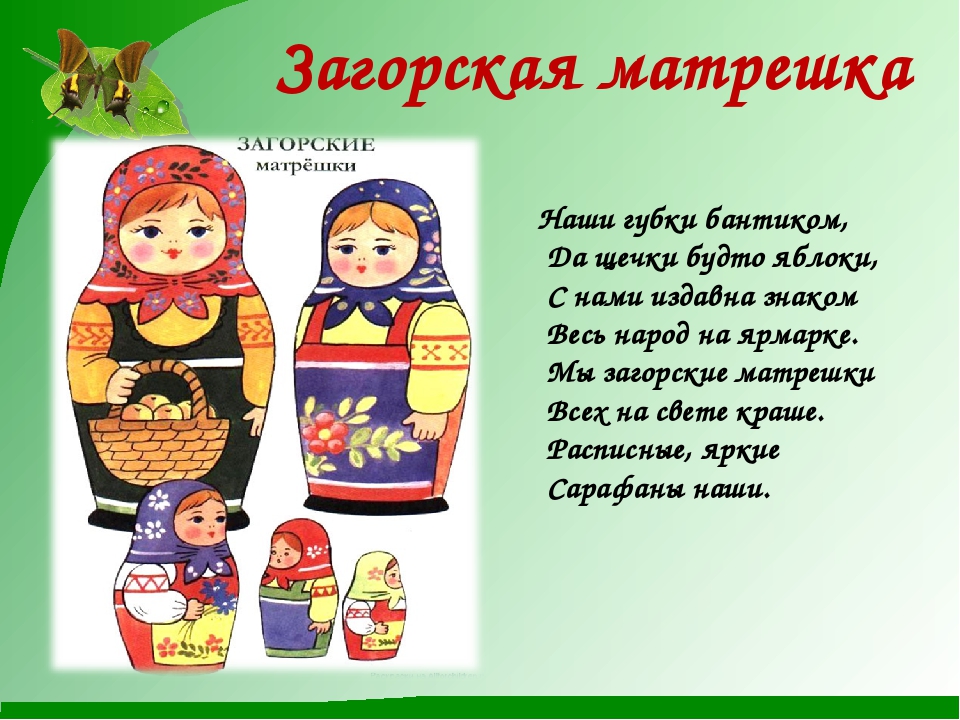 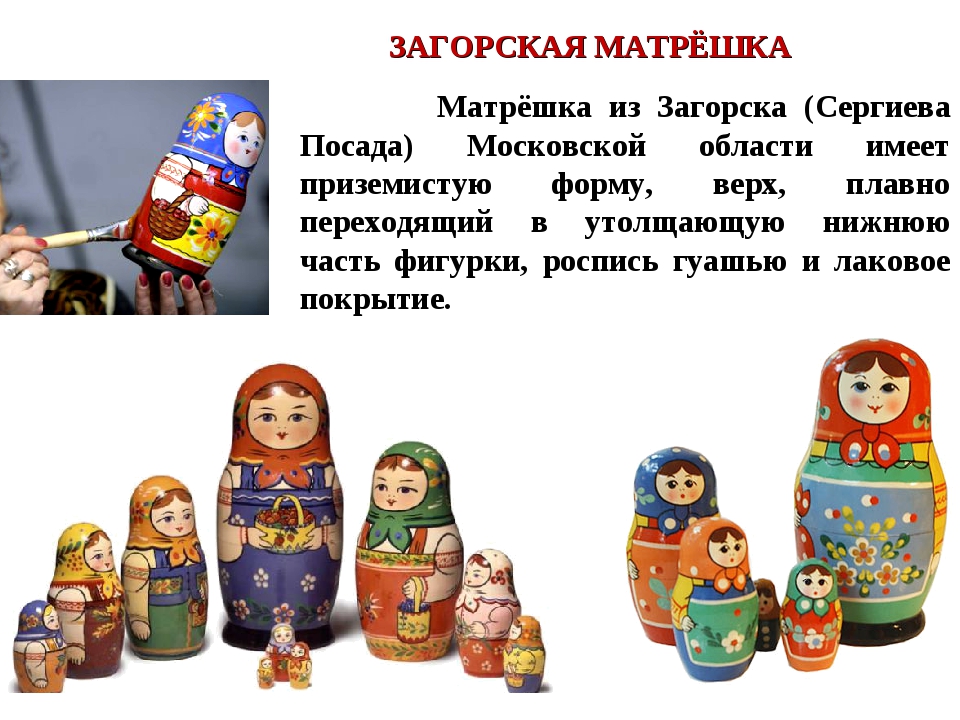 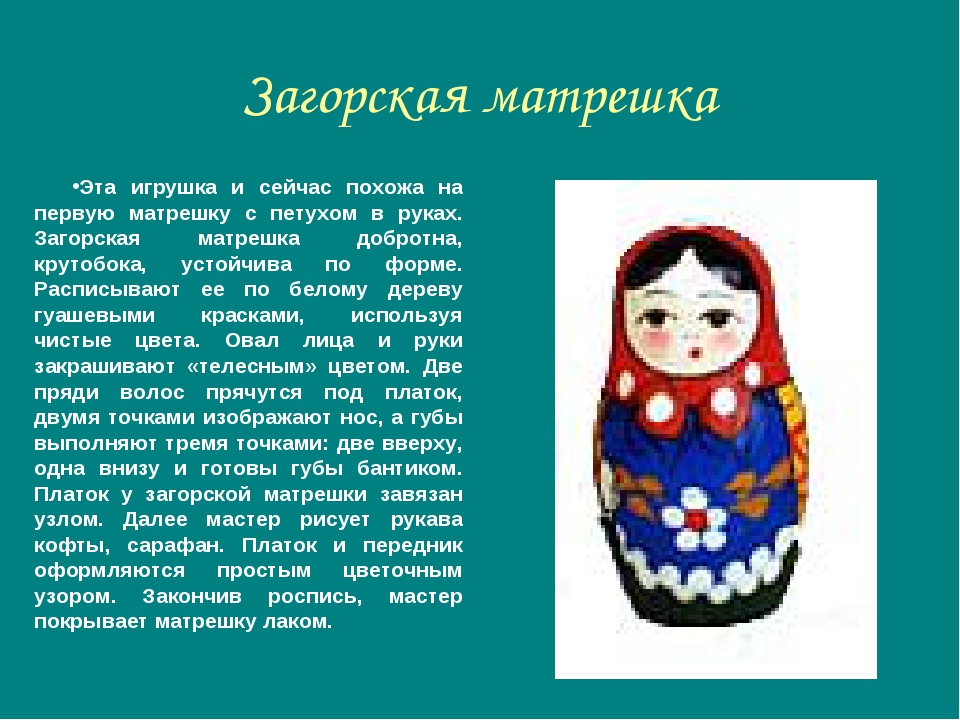 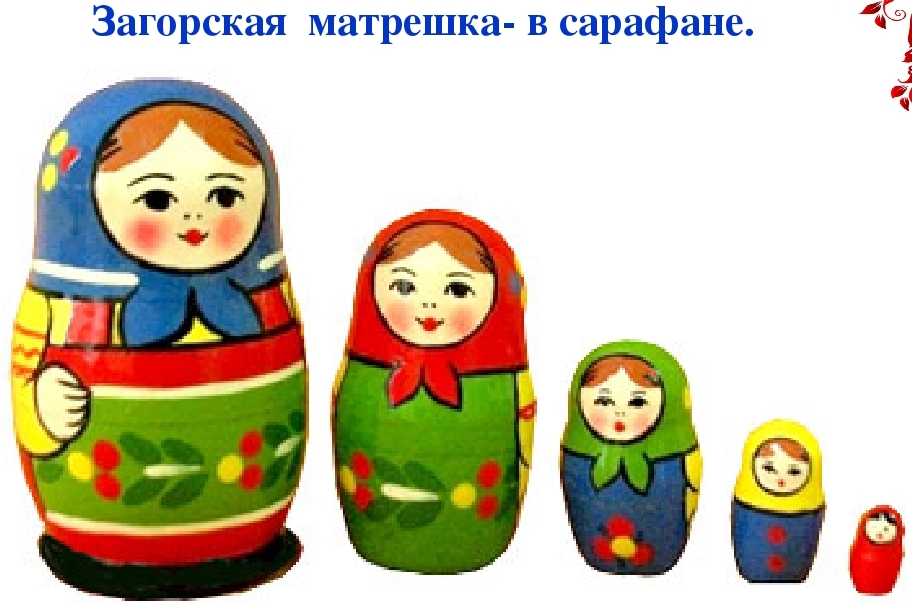 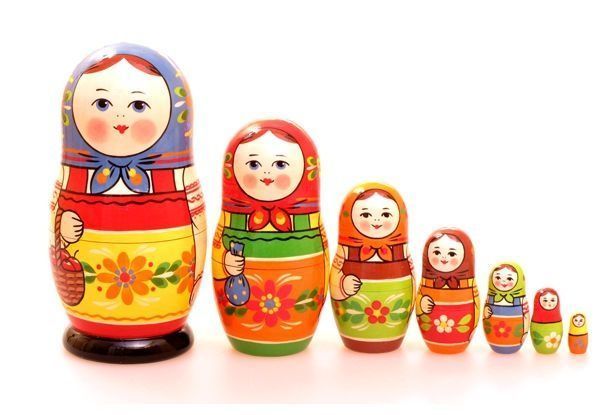 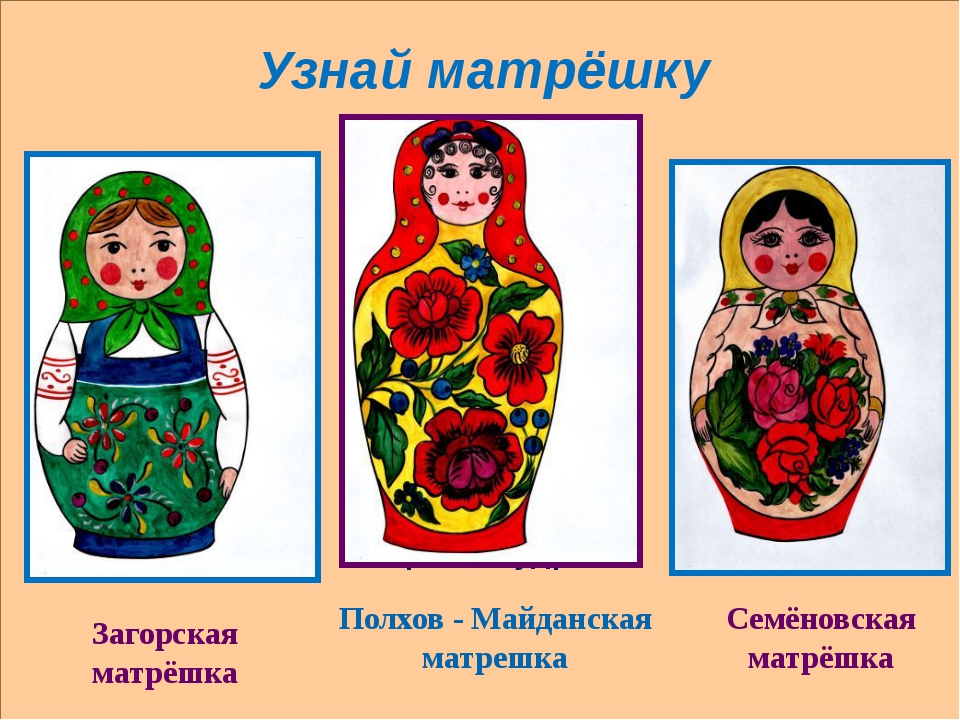 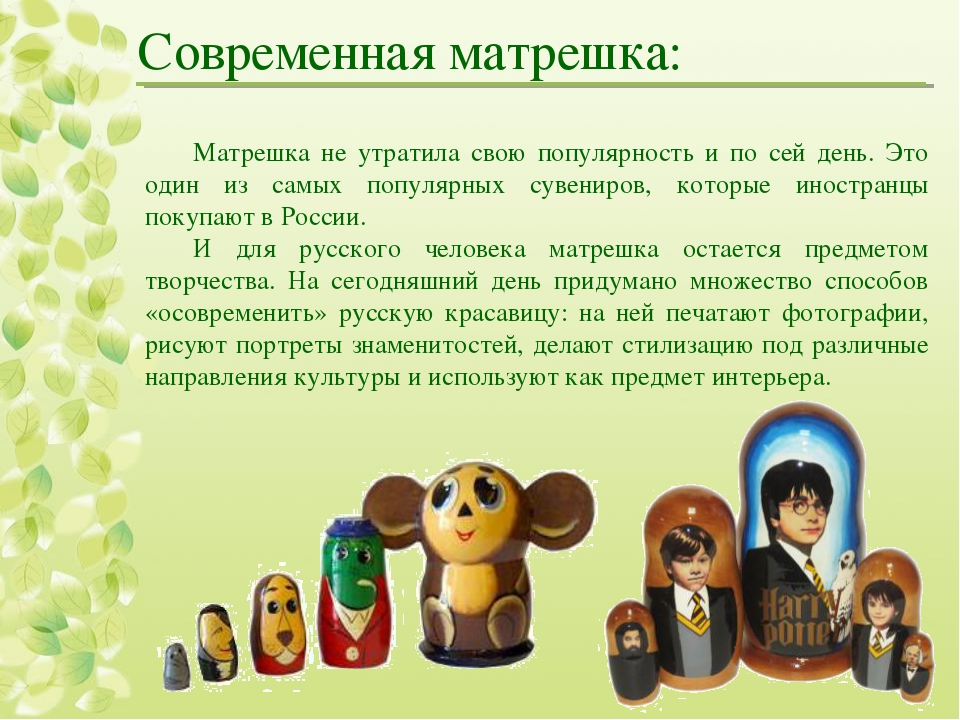 Современные матрёшки
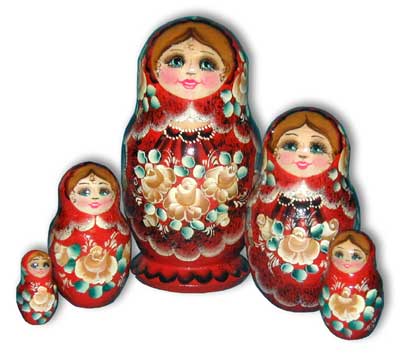 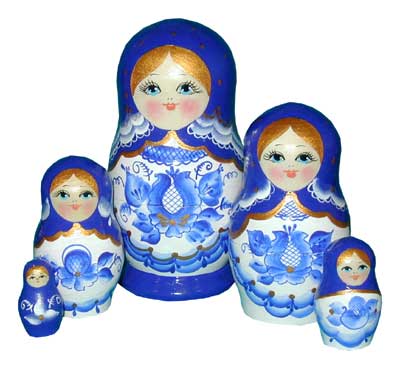 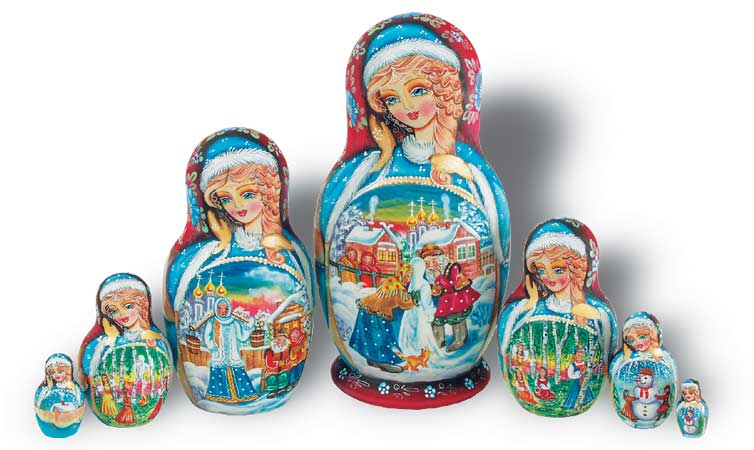 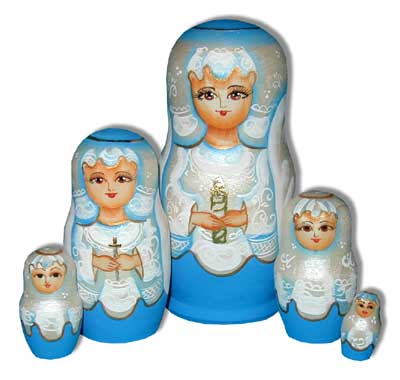 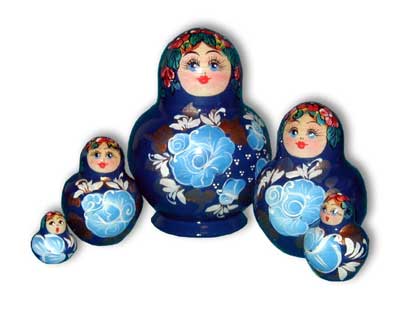 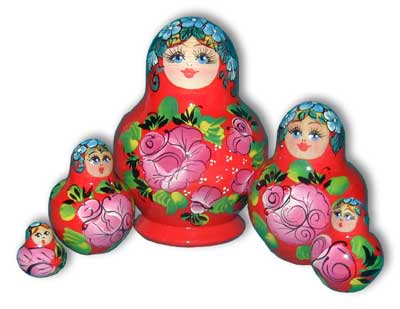 Сюжетные матрёшки
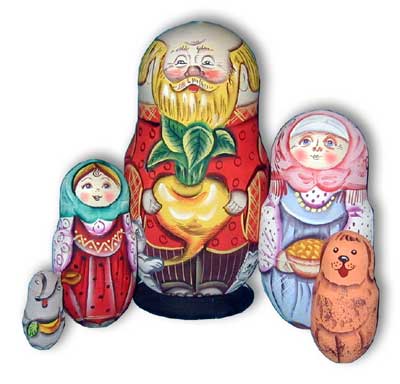 Сказка «Репка»
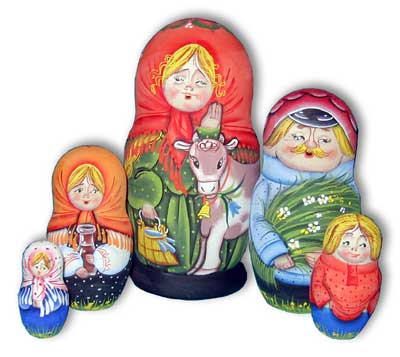 Сказка «Крошечка – Хаврошечка»
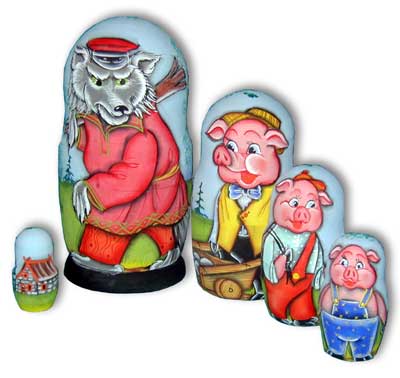 Сказка «Три поросенка»
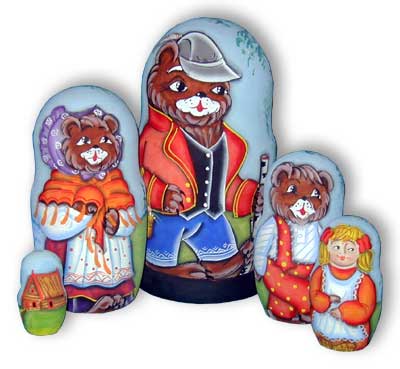 Сказка «Три медведя»
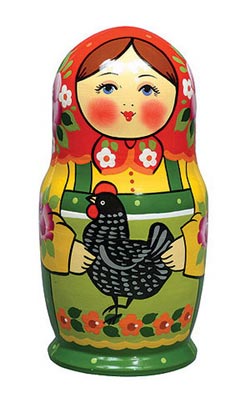 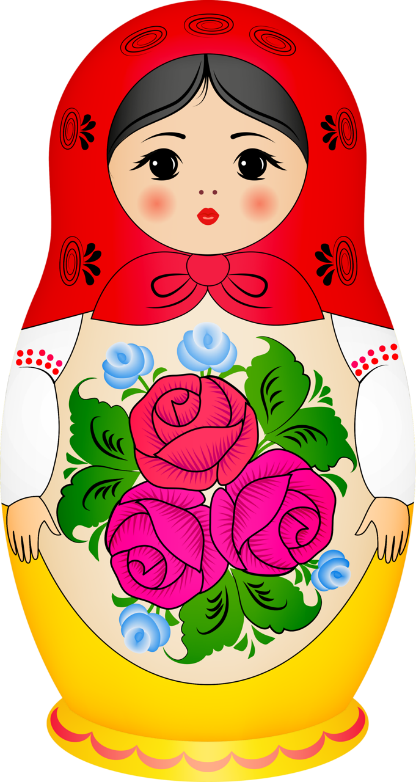 Русская матрёшка – это добрая посланница дружбы и любви. Она душа России!
   Матрёшка – это и русский сувенир.
Гости из других стран обязательно покупают  себе матрёшку на память о нашей стране – России.
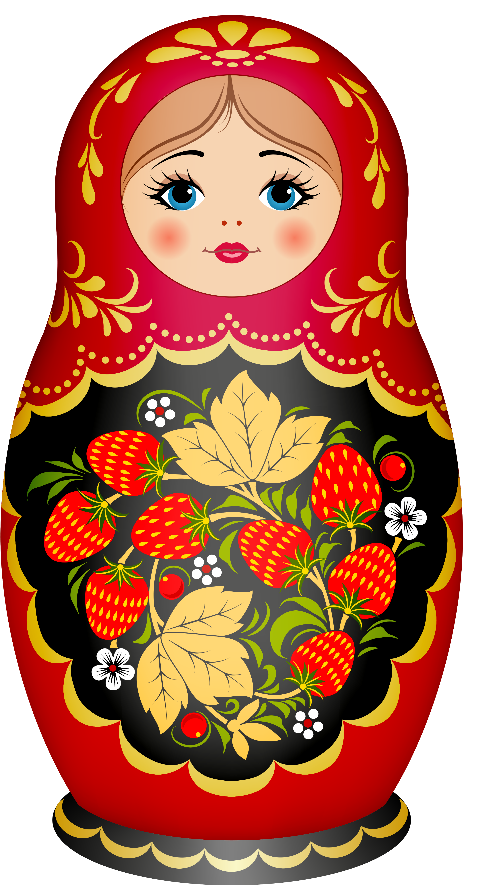 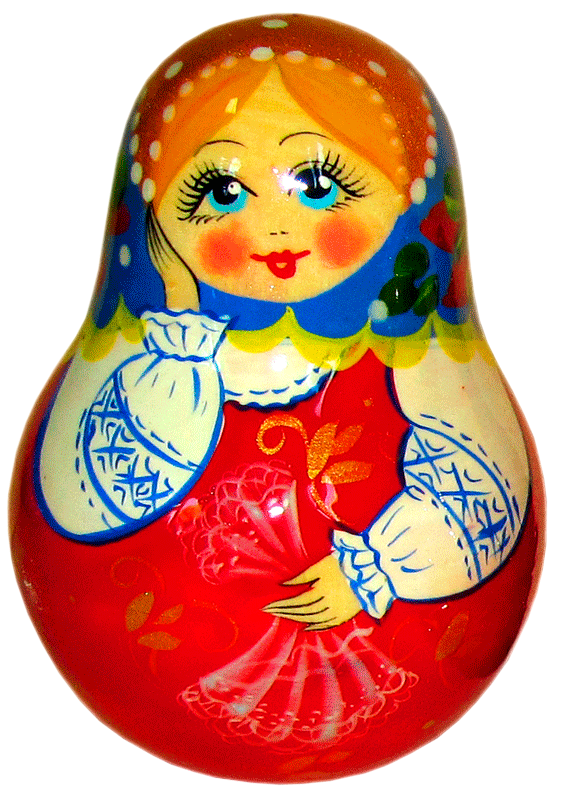 Велика Россия наша,И талантлив наш народ.О Руси родной умельцах,На весь мир молва идет.Наша русская матрешка,Не стареет сотню лет.В красоте, в таланте русском,Весь находится секрет.
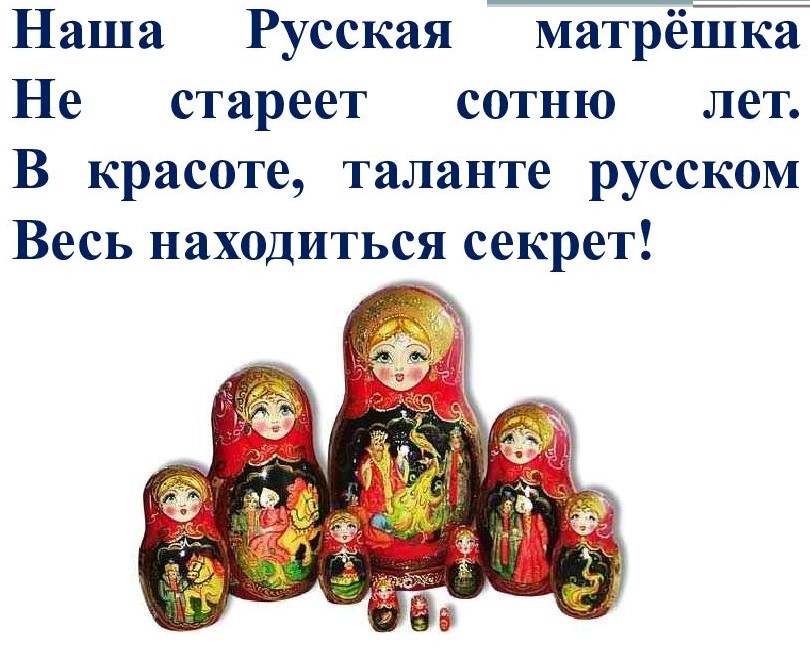 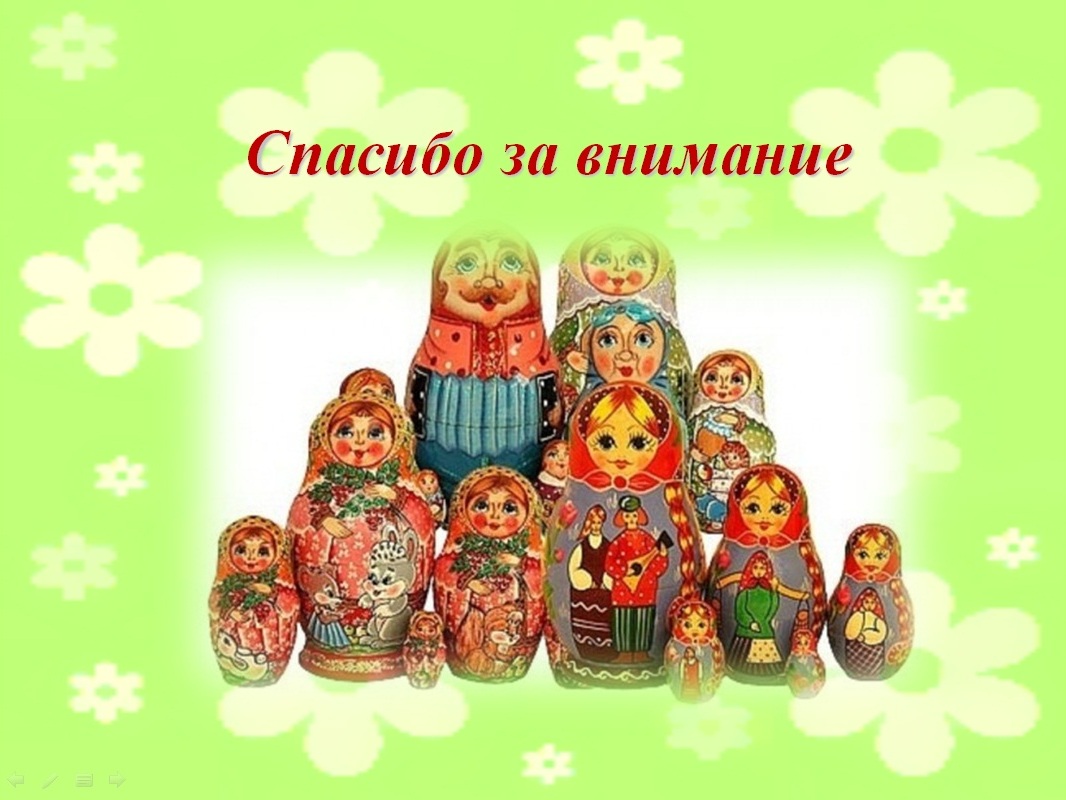